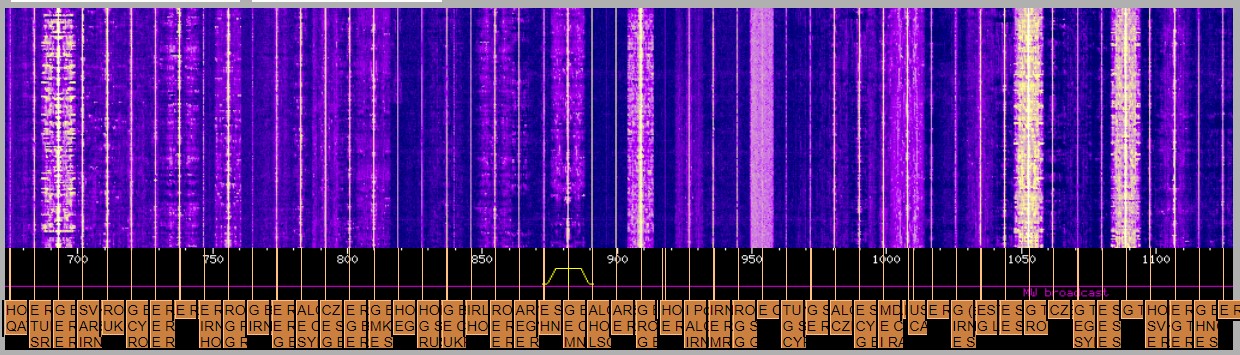 Software Defined Radio
Gerard Tel
LC-Kring 12/10/2022 om 19.30
1
Wat gaan we doen
Techniek en Theorie van SDR
RTL SDR
WebSDR
Conclusies
2
1. Techniek en Theorie
Veel boeken over 
Zoek “Software” in NVHR Bieb
Verwant: Direct Conversion Receiver
Schemaatje Elektor SDR: is DCR met PLL-gestuurde LO
Zeer lage Middenfrequent: spiegels?
Quadratuur-mengen
3
Direct Conversion Receiver
Homodyne, voor AM, ca 1932, Engeland
Ontvanger met MF=0
Mengtrap “vouwt spectrumdubbel”  (spiegelfreqenties)
Werkt alleen (voor AM) bij exacte gelijkloop
Niet stabiel te krijgen (in 1932)
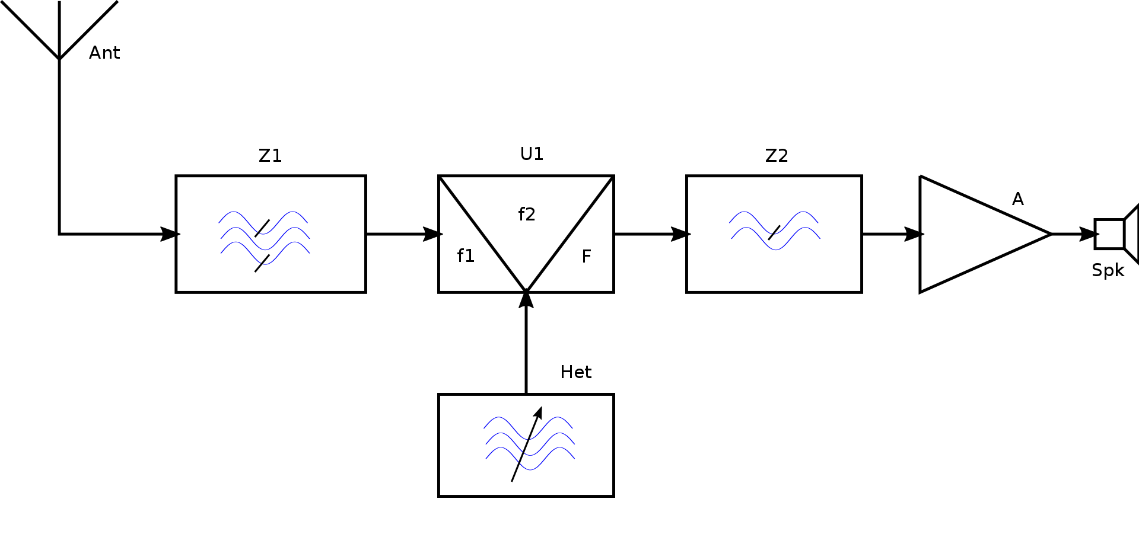 4
Quadratuur-mengtrap
Spectrum dubbelvouwen

Frequenties apart op I/Q

Effect kleine verstemming Oscillator?
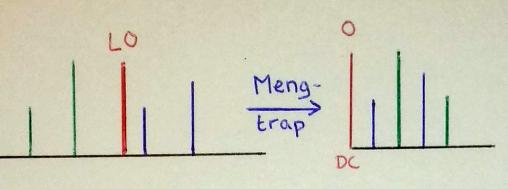 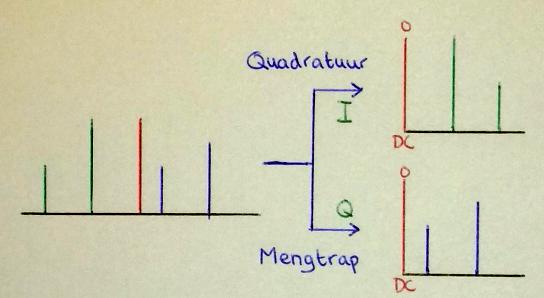 5
Hoe werkt dat?
Twee keer mengen, faseverschil 90 gradenBoven- en onderspectrum omgekeerd

SOM ①+②:zijband wordt gecancelled
VERSCHIL ①-②:zijband wordt gecancelled
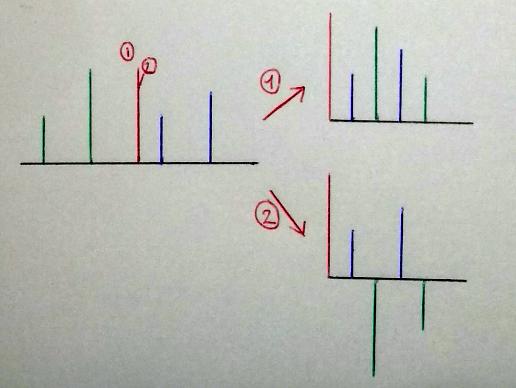 6
Elektor SDR Ontvanger
Voer I- en Q-uitgang naar L en R in PC
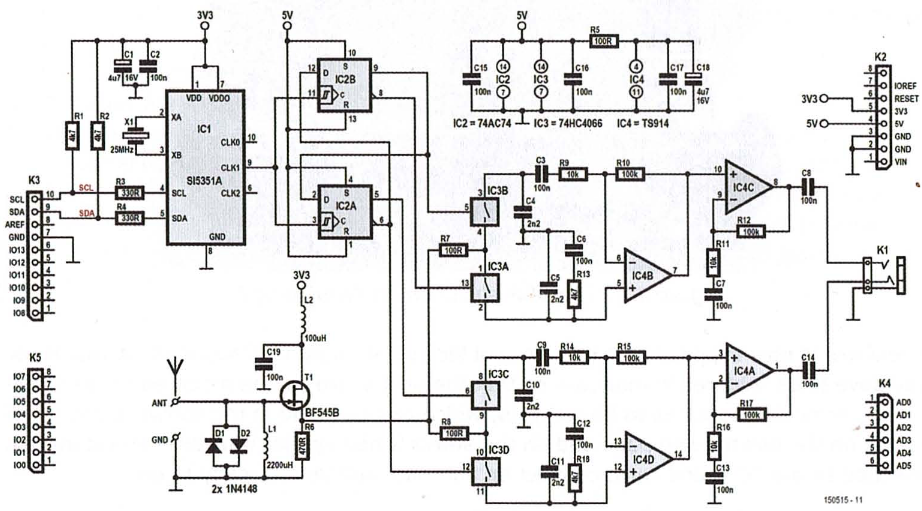 7
Complete informatie
PC Geluidskaart werkt tot ca 100kHz
I en Q bevatten alle informatie uit een band van 200kHz breed

Kan dus (bv.) verschillende KG stations eruit destilleren zonder frontend verstemmen
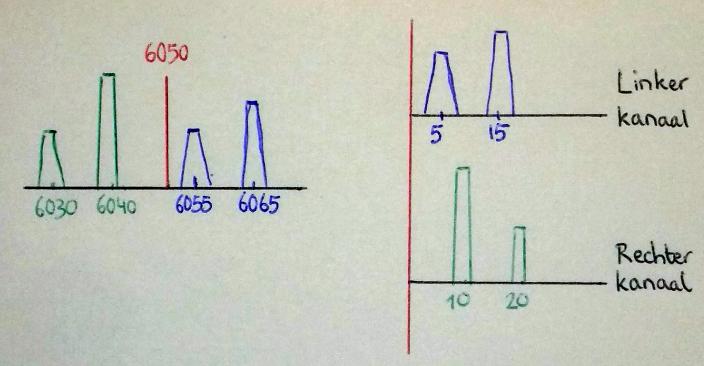 8
Elektor project
Arduino
Pakket 35€

LocOsc digitaal gestuurd
0,15-30MHz
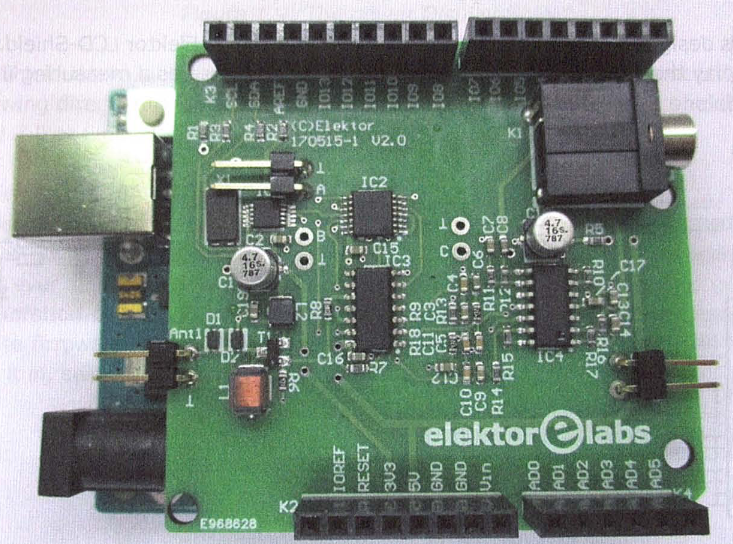 9
Resultaten Elektor project?
Matige/Slechte ontvangst
Smalle bandbreedte (geluidskaart)
Dus beperkte “band-scope”
Geen HF-filtering
Mix hoge freq met harmonischen
Doorgifte DC/50Hz
Later wel HF filters
10
Wat is nu Software Defined Radio
Gebruik Direct Conversion 
Frequentiebandje omzetten naar lage freq
Digitale sampling (van I en Q signaal)

Verwerking van informatie door computer, helemaal software gestuurd
Eenvoudige Hardware
Flexibele Software
11
Wordt dat echt gebruikt?
Ja, zeker als info toch digitaal verwerkt wordt:
Mobiele telefoon, wifi router, bluetooth
DAB+ en DVB ontvangers
12
2. RTL SDR
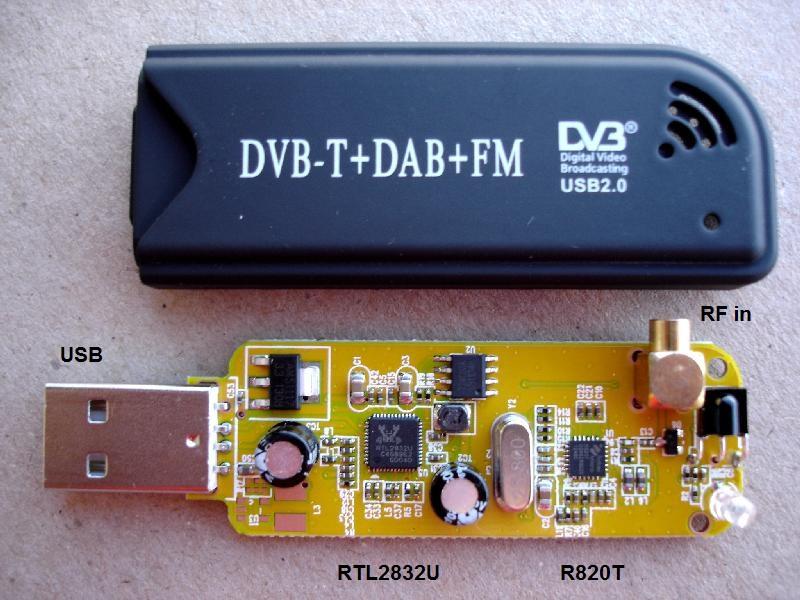 SDR met RTL-chip
Boek Laufer (2014)


RTL is IC voor DVB/DAB
Mogelijkheden van ontvangst onbegrensd
Kwaliteit middelmatig
13
Digital Video Broadcast
DVB-T, ether-TV vanaf ca. 2000, Digitenne(Camper-bezitters bouwen Bierblik-antenne)
Vaak Set-top-box of insteekkaart in TV

TV-dongle: kijken op PC of laptop
Kost ca. 10€
CD-ROM met software
IC: RTL2832U
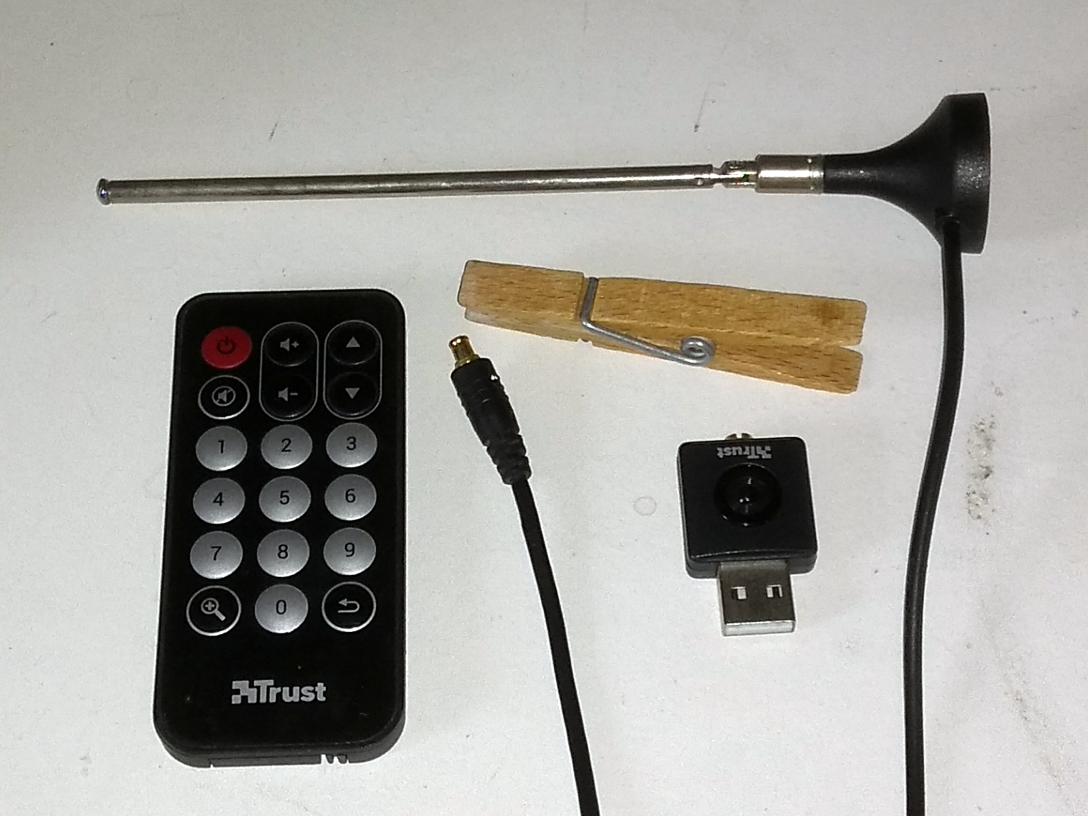 14
Ontdekking: interface toegankelijk
Palosaari & Osmocom, 2012: Gebruik eigen ipv meegeleverde software
RTL-dongle werkt als universele SDR
Bereik ca 22 – 2200 MHz (afh van tuner IC)
Bandbreedte ca 3 MHz
8 bit AD conversie
75Ω antenne-ingang (getje)
Tuner IC: meest R802T
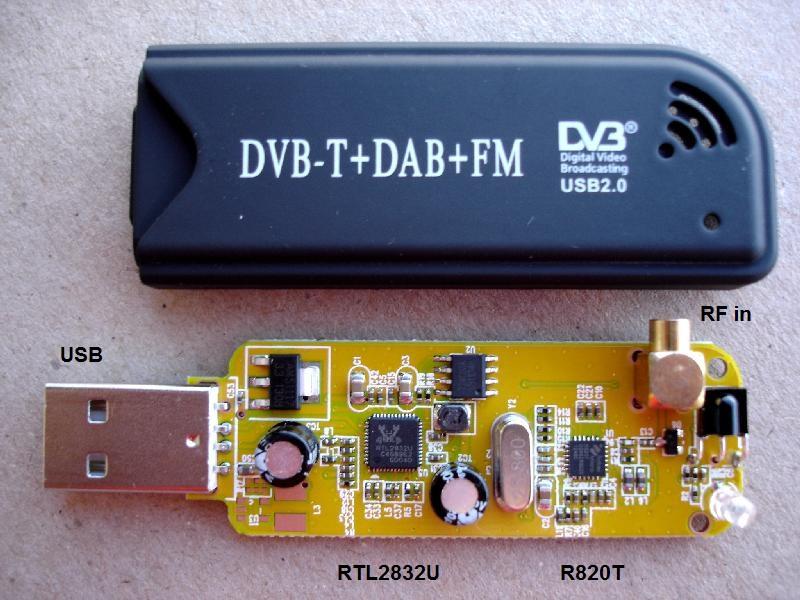 15
Ontwikkeling: SDR in huis
Een alles-ontvanger van 25 tot 2000MHz
Software: SDR# (gratis)
Plus vage oncontroleerbare driver
Hardware: Dongle
LF/MF/HF liefhebbers:
Hardware met erin upconverter 100MHz
Ali Express, ca 30-50€
Of: Direct Sampling
ADC zonder conversie
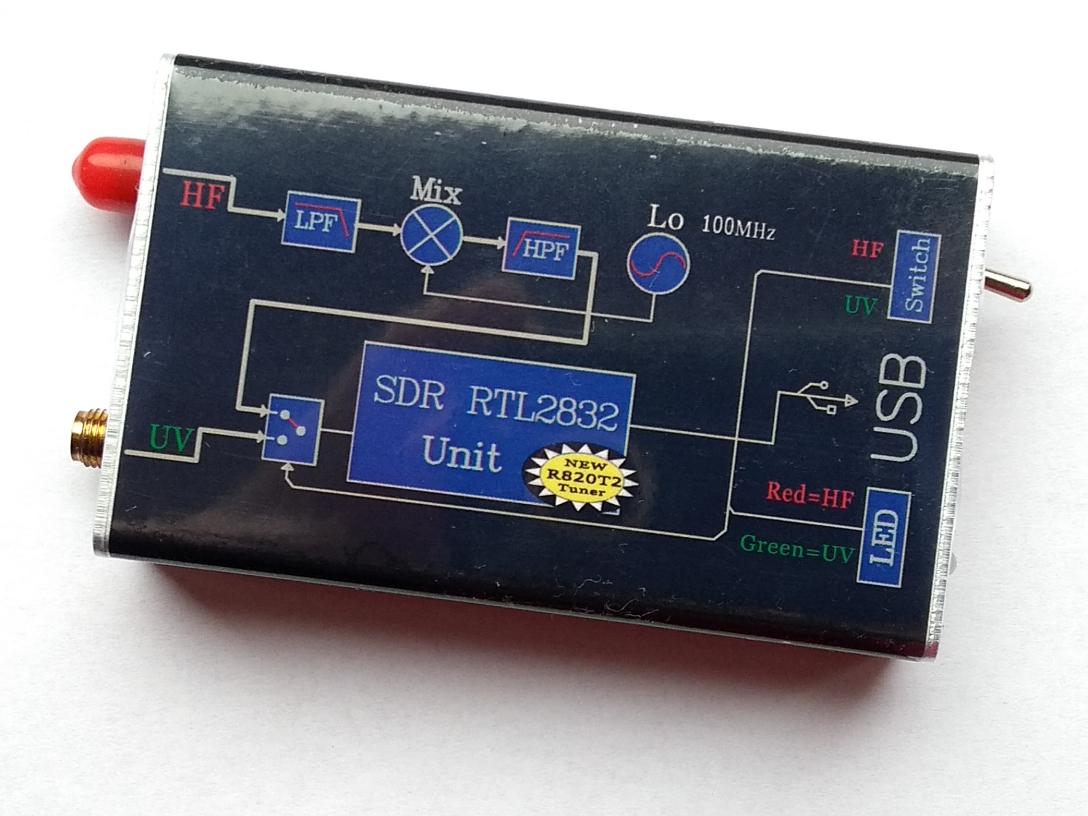 16
Wat kun je ermee
Van alles ontvangen (AIR, Marifoon, Mics)
Hele banden bekijken
Visuele weergave

Veel plugins (TV, Decoders, Scannen)
Speciale antennes (Circulair 137MHz)
17
Slechte NPO4 op 94,3MHz
Bandbreedte ca. 3MHz
Toon 92.2 tot 94.8

NPO2 en zelfs R.Ut zijn veel sterker!
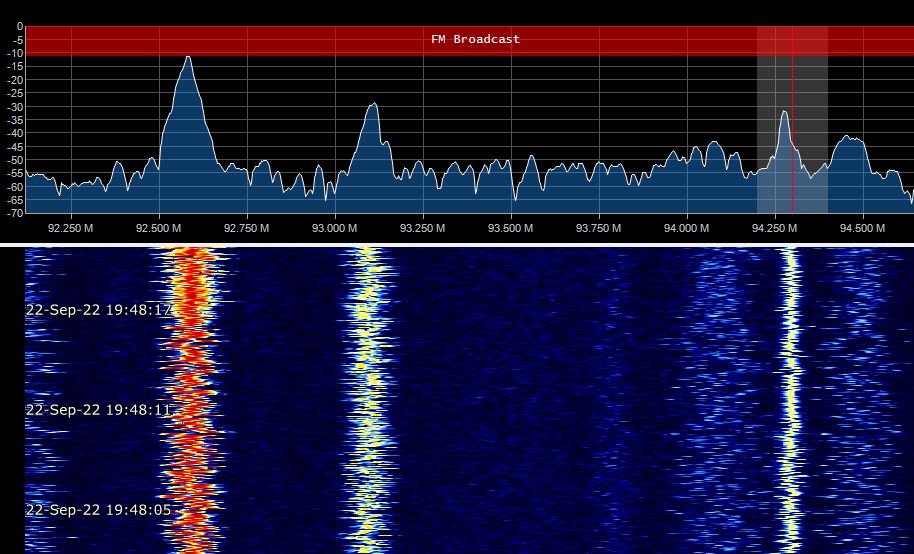 18
Spectrum van DAB+ zender
19
Kortegolf 31m band
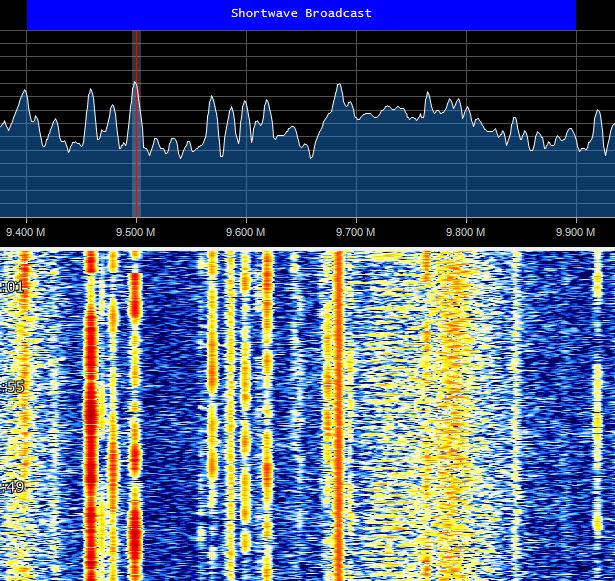 Loopt van 9,4 tot 9,9 MHz
Afstemmen: klik op zender

Hele band visueel te monitoren
20
Werkt HF ook echt goed?
Een “echte ontvanger” ontvangt beter!
Middengolf lukt soms wel, meestal niet
Tecsun portablewerkt veel beter
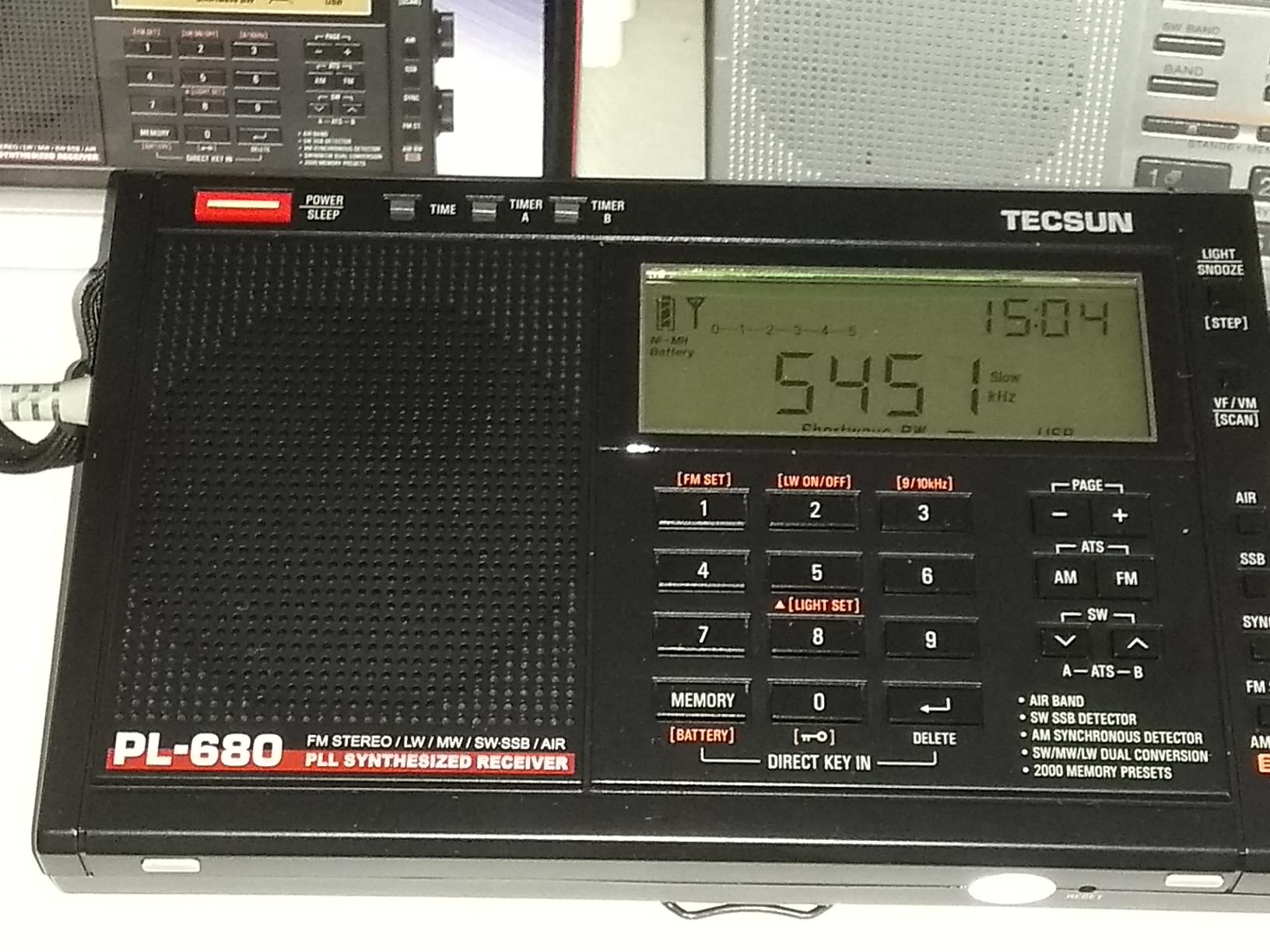 21
Gimmick: Hardware SDR
Portable met “DSP”
L/M/K/F, AM/SSB

Grappig idee
Werkt slecht
Weggegooid
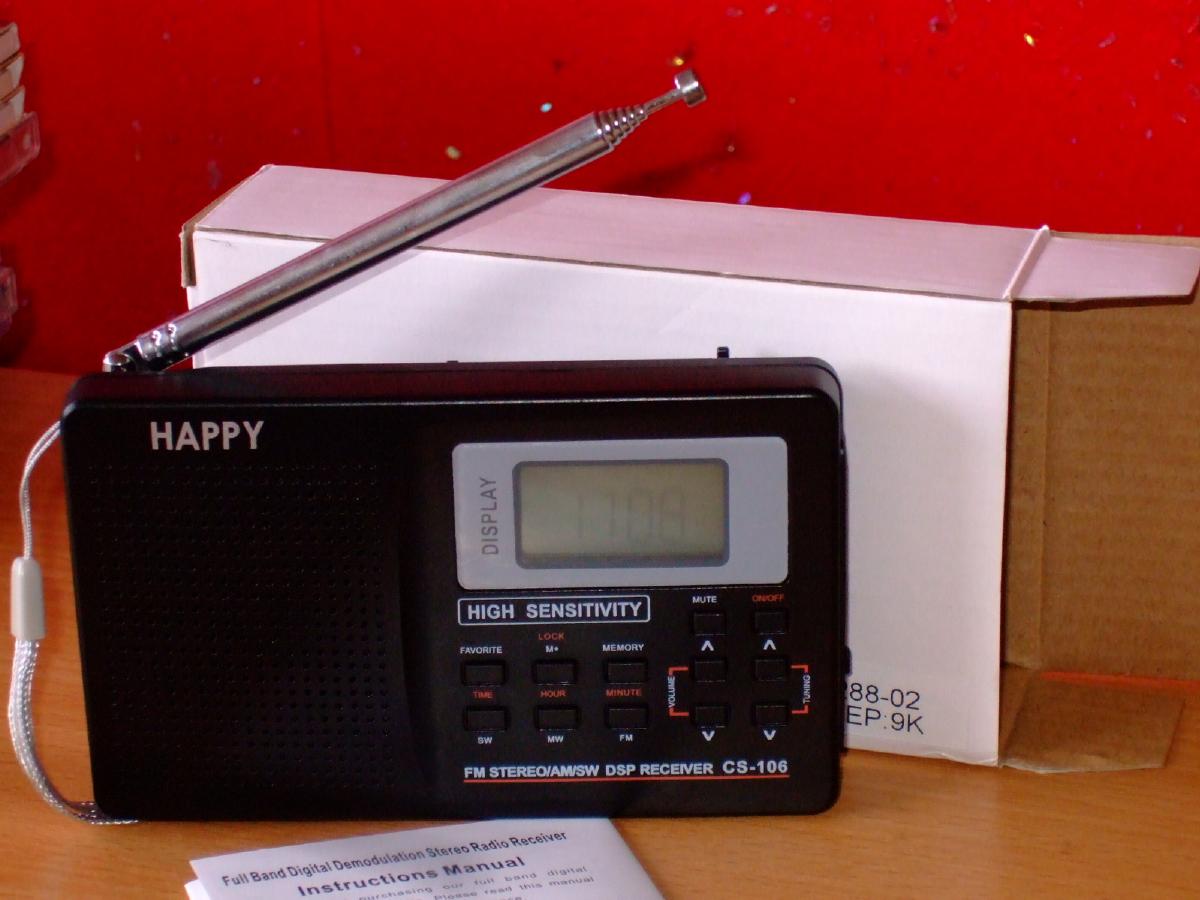 22
3. WebSDR
Op afstand bedienbare radio
Meest van (zeer) goede kwaliteit
Meerdere luisteraars tegelijk mogelijk
Elk luistert naar eigen gekozen frequentie!!Dit kan zonder frontend te verstemmen
23
Een lijst: websdr.org
168 publieke WebSDR’s
Filteren op band of locatie
Nr 1: Twente WebSDR
Gestart in 2008
Was eerste WebSDR
Andere lijst: kiwisdr.com
24
Twente WebSDR
Overzicht 80m band
Spectrum LSB zender, leest als draaiorgelboek
AM, MG en Piraten
Spectrum AM zender
Filter breder/smaller zetten
Storing in 1 zijband, Polen 225kHz
Filter eenzijdig versmallen
Synchrone detector: AM-sync
25
Mogelijkheden
Wordt mijn zender ontvangen in Twente?
Hoe zijn de condities?
Snel springen naar amateurs of utility
VLF, bv DHO38 (23,5kHz), DCF77 (77,5kHz)
26
Op andere continenten
MG luisteren in Amerika
Raster 10kHz
Veel stations
Stations identificeren die je hier zwak krijgt
27
4. Conclusies
Gewoon eens doen!
Begin met de Twente WebSDR
Ook veel SDRs in andere landen
Eigen SDR?
RTL-SDR leuk voor proefjes
Echt luisteren misschien met beter ding?
28
Kun je Software Defined Zenden?
ModulatorprojectEduard: 8 streamsop Raspberry PI
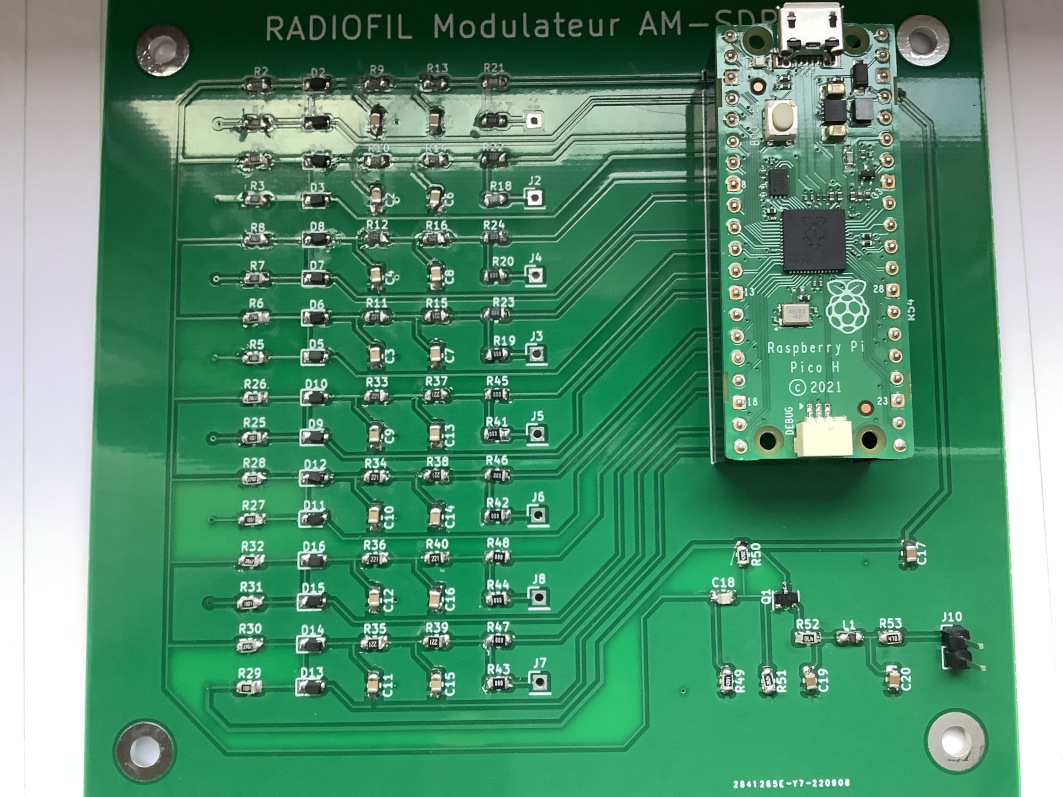 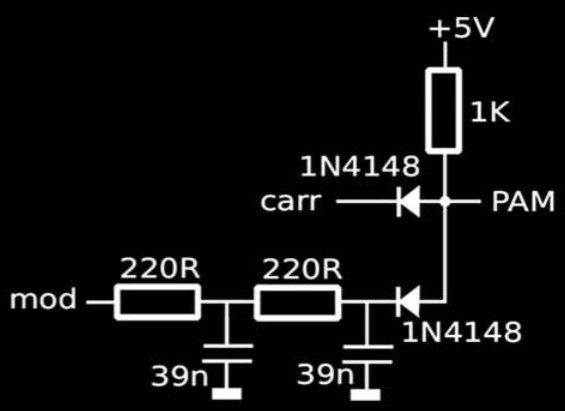 29
DAB+ Dxers: veel SDR
Kunst zit in antennes en hoogte
Gebruik RTL.SDR met AirSpy of SDR#
“Ik heb al wel eens een DAB-radio getest, maar ik kom toch altijd weer terecht bij de SDR’s. Ze zijn handig en compact om mee te werken en ze zijn, in mijn ervaring, net zo goed of beter dan losse ontvangers”  -- Herman Wijnants 
Computer leest meer data uit signaal
30
Komende LC-Kringen
9 november: Energiebesparen
Maar dan niet voor Dummies
Voor wie zelf kan solderen/timmeren
14 december: Batterijbuizen
Weer echt “historievan den Raadioo”
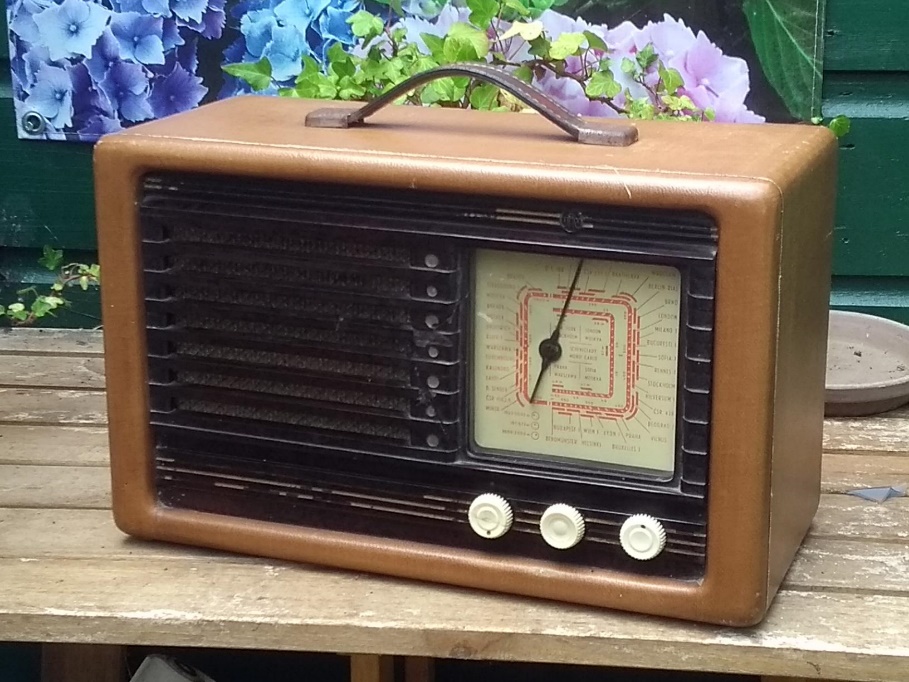 31